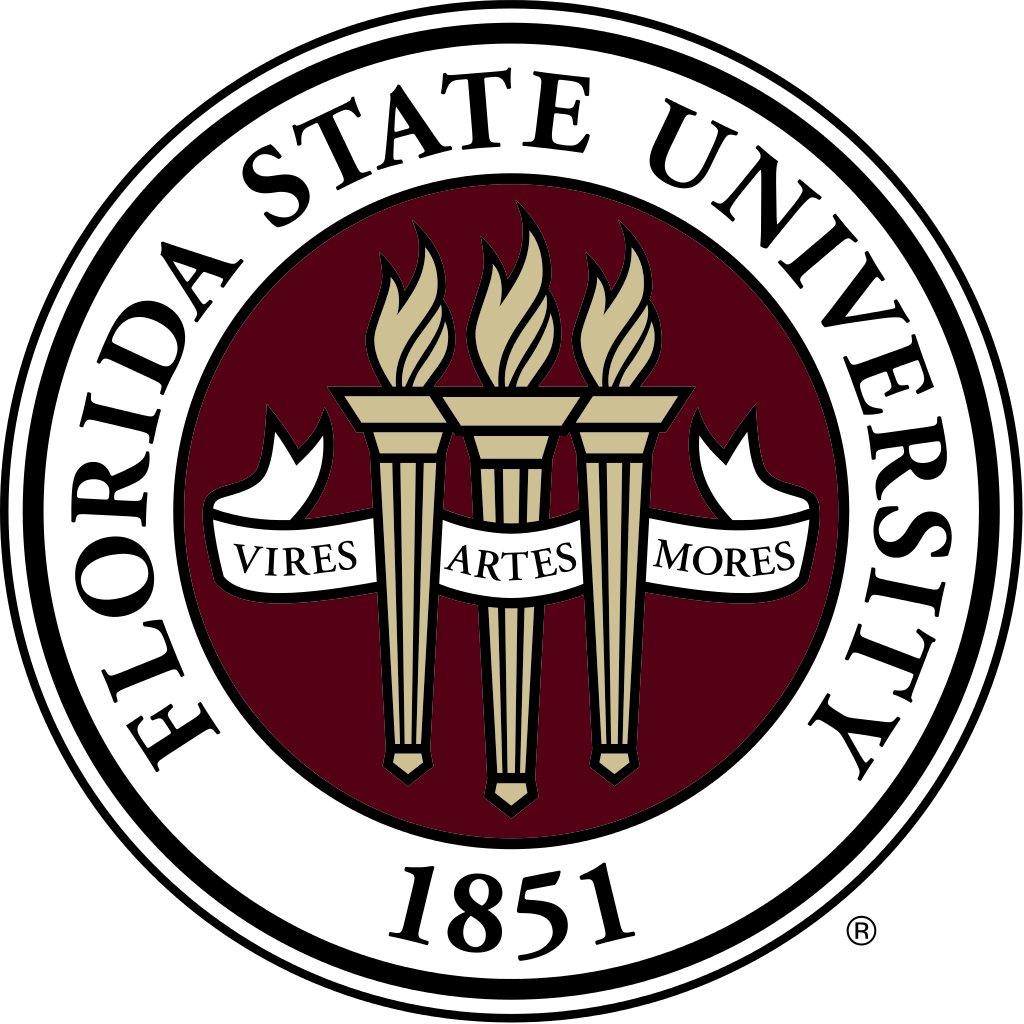 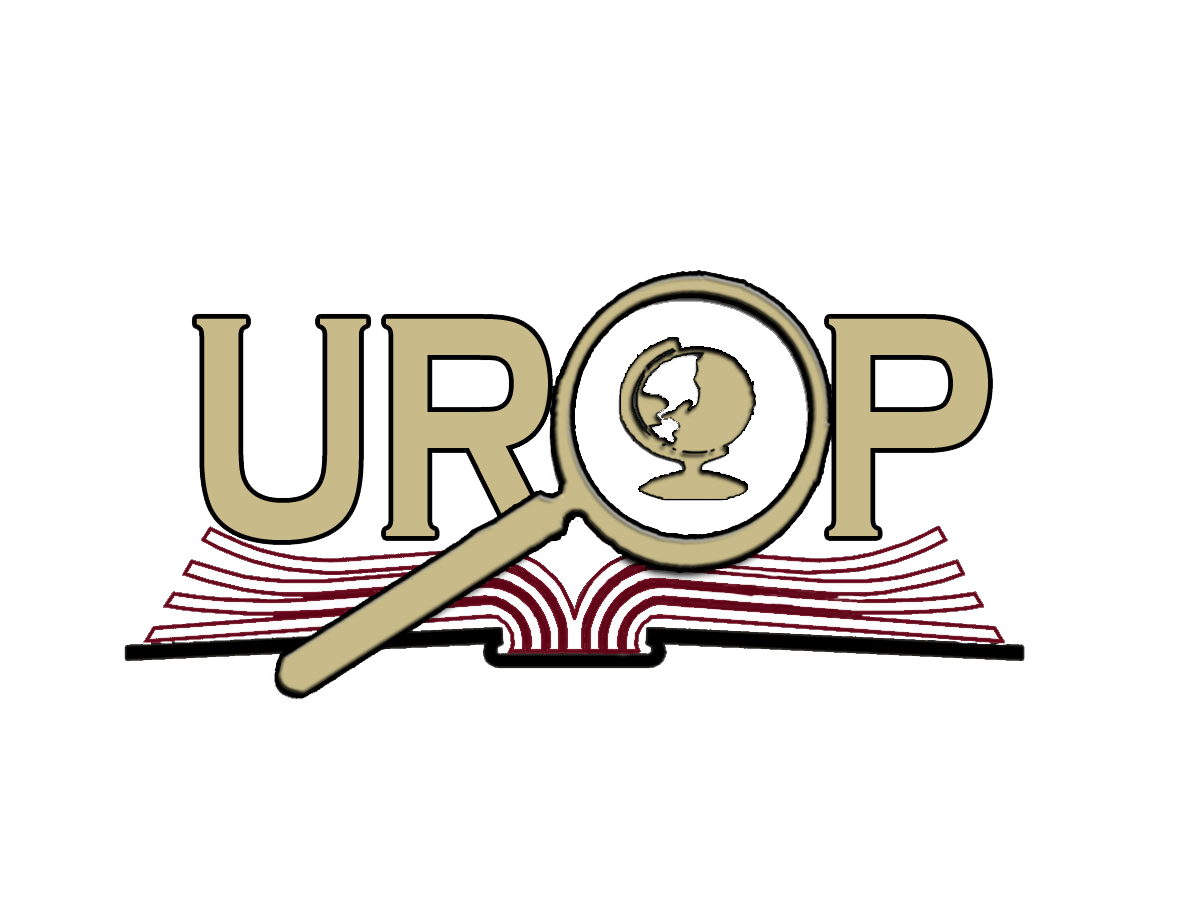 Sky of the Beholder: Stylistic Differences in Photography of a Solar Eclipse
Florida State University Department of History
Julie Adams, Ronald E. Doel
Discussion (continued)
Abstract
Methods
Discussion
Conclusion
Two scientists--Henrietta Swope and Clyde Fisher--were both present on an expedition to Kazakhstan to view and gather data about a solar eclipse in June 1936. They carried personal cameras, and the photographs each of them took offer insights into their respective interpretations of the eclipse expedition, as well as the people living in the small Siberian town near their eclipse encampment. They were physically in the same place, but what each chose to record was distinct. These different perspectives are visible in the composition, framing, and subjects of their photographs. I place these differences in conversation with other documents from the expedition, including books, news articles, and personal manuscripts, in order to compare and contrast Swope and Fisher’s approaches to image construction and photography. I find significant differences between their expedition photographs, as well as their written descriptions of events they experienced. These differences are particularly pronounced with respect to the objects of their focus--be they people, actions, or events. I find that Swope’s photography centered on candid human interactions witnessed during the expedition, while Fisher tended to photograph scientific processes and the challenges of data collection.
This project centers on the pictures that Henrietta Swope and Clyde Fisher took when both were involved in a 1936 U.S.-based expedition to study a solar eclipse in Kazakhstan. My analysis began with initial observations about their respective photographs in terms of composition, subject matter, and framing. These observations formed a framework for subsequent analysis of content and style in the photographs. Each photograph was then considered individually and classified using that framework. This classification focused specifically on whether the image depicted the people involved in the expedition or the scientific work being performed; in addition, certain photographs revealed Siberian village life. Once the images had been classified, the project then compared the results to writings from Swope and Fisher to develop a comprehensive understanding of their respective approaches to scientific study and record-keeping through the medium of photography.
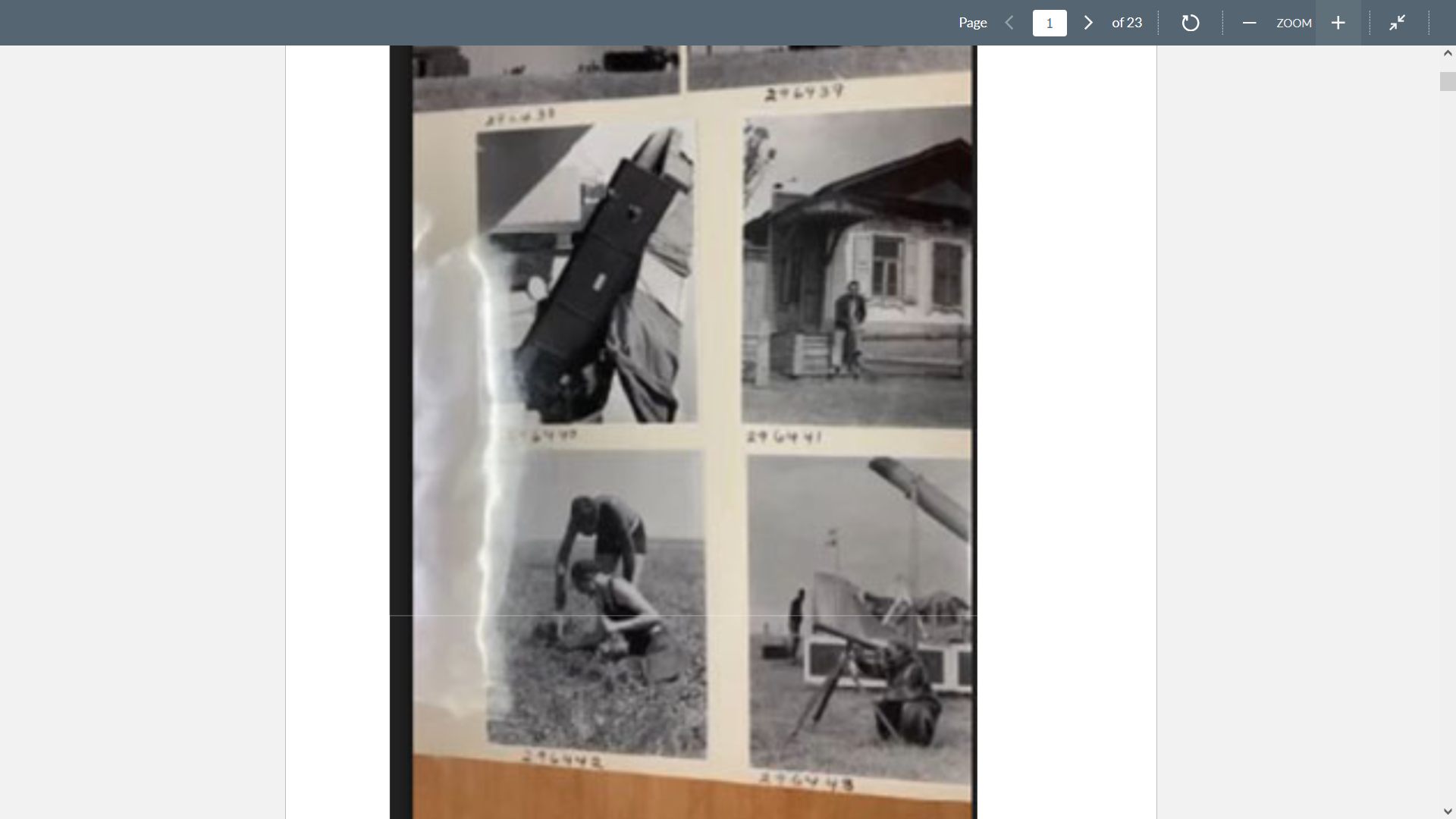 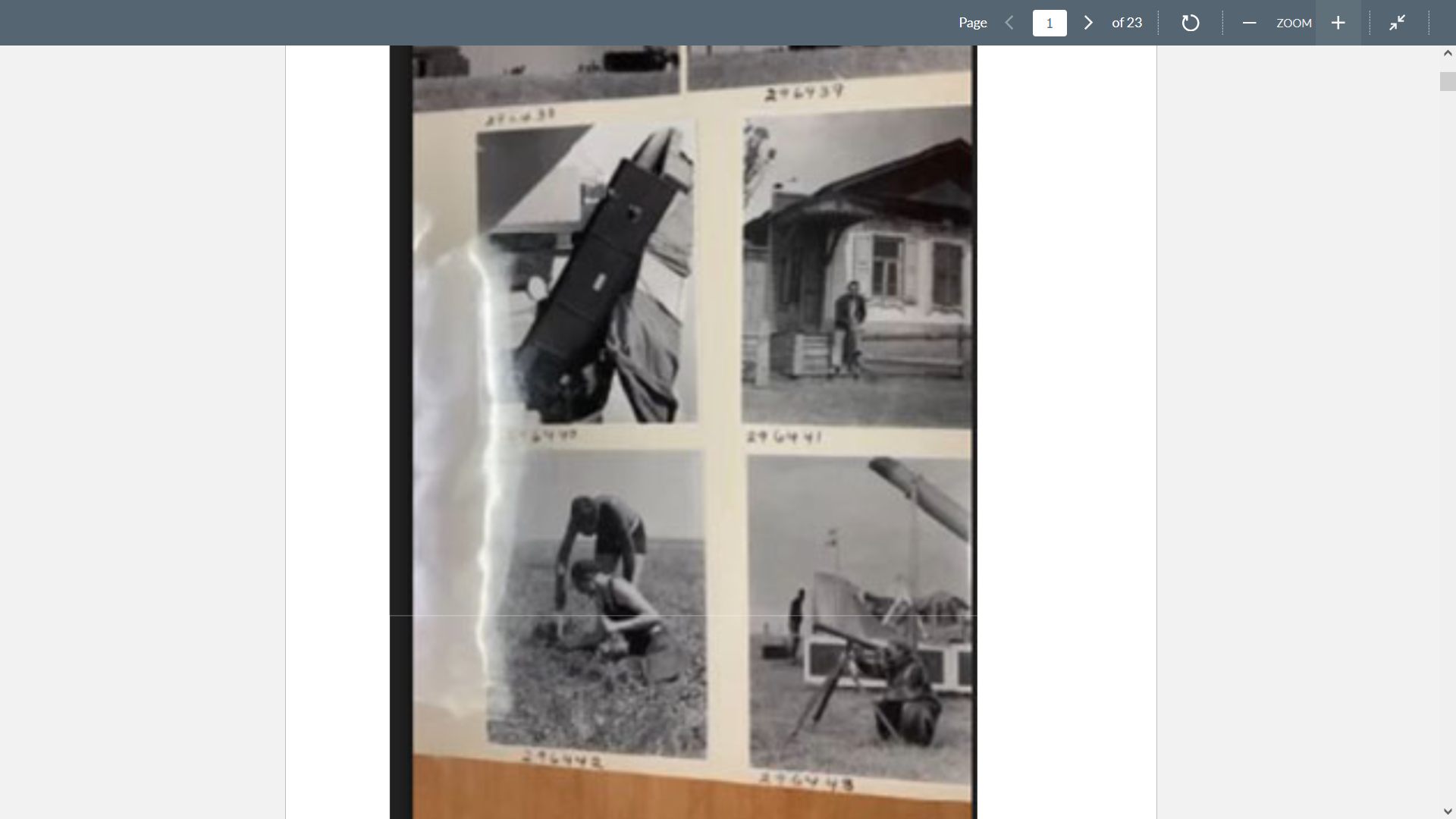 Examining these photographs shows that Swope and Fisher took qualitatively different approaches to documenting their experiences on the expedition to Kazakhstan. Swope tended to focus on human interactions, capturing the day-to-day events of the research party, while Fisher centered his attention on the scientific and academic work being done. Together, these two complementary perspectives inform viewers and historians about this work in early modern astronomy. Future avenues for exploration with this project include examining other collections of photographs and documentation from the solar eclipse in 1936 by other researchers. The goal would be to compare and contrast different perspectives further from different researchers to try to see if we can uncover what the expedition was truly like for all parties involved.
Results
Fisher Photograph: 296440
Person carrying unidentified equipment [lower resolution image supplied by American Museum of Natural History, closed because of the pandemic]
Fisher Photograph: 296443
Person working
[lower resolution image supplied by American Museum of Natural History, closed because of the pandemic]
Results
Acknowledgements
Characteristics of Fisher’s photographs:
Tend to show objects, not people
If people are present, they are performing an action, not candid shots
Small number of posed and staged photos of people
Mostly buildings, mostly items, mostly backgrounds and environments
Introduction and
Background
My analysis involved over 200 photographs, roughly 100 by Swope and 100 by Fisher. Certain trends are clearly visible within these subcollections. Henrietta Swope’s pictures focus more on the people on the expedition and their experiences. In contrast, Clyde Fisher’s pictures focus more on capturing the methodology behind the eclipse and the work aspect of the trip.  However both these collections work in tandem to show how hard these researchers worked on the trip to Kazakhstan, as well as to enable a better understanding of the types of gear and equipment used as well as how they worked in Kazakhstan. Swope’s pictures illustrate the people on the trip and their reactions while Fisher showed the equipment being used, their locations, and things being done. Taken together, these photographs reflect the challenges and triumphs of scientific field work in the early 20th century, and perhaps also reflects gendered perspectives.
Thank you to the UROP program and the FSU Department of History. Thank you as well to my mentor, Associate Professor of History Ronald E. Doel, for his unwavering support and to my UROP leaders Alyssia Price and Miquelle de la Ossa.
Clyde Fisher (curator at the Hayden Planetarium at the American Museum of Natural History) and Henrietta Swope (astronomer at the Harvard College Observatory) embarked on an expedition to Kazakhstan in June 1936 to study a solar eclipse. Despite both working in the same field and being present on the same expedition, there are clear and identifiable differences in how they chose to document the experience. Fisher and Swope each took a different approach to photograph composition, though there are also startling similarities in terms of main focus. The existence of two different sets of photographs and writings about the same expedition provides an opportunity to consider how men and women of science approached field work in the early twentieth century, and how those approaches overlapped or diverged. Additionally, Fisher and Swope’s different personal backgrounds informed their respective photography styles and compositions.

In this project, my overarching question was: In what ways are Swope's and Fisher's photographs similar -- in what they photograph, the kinds of framing and composition they use, the subjects they explore? In what ways are they different?
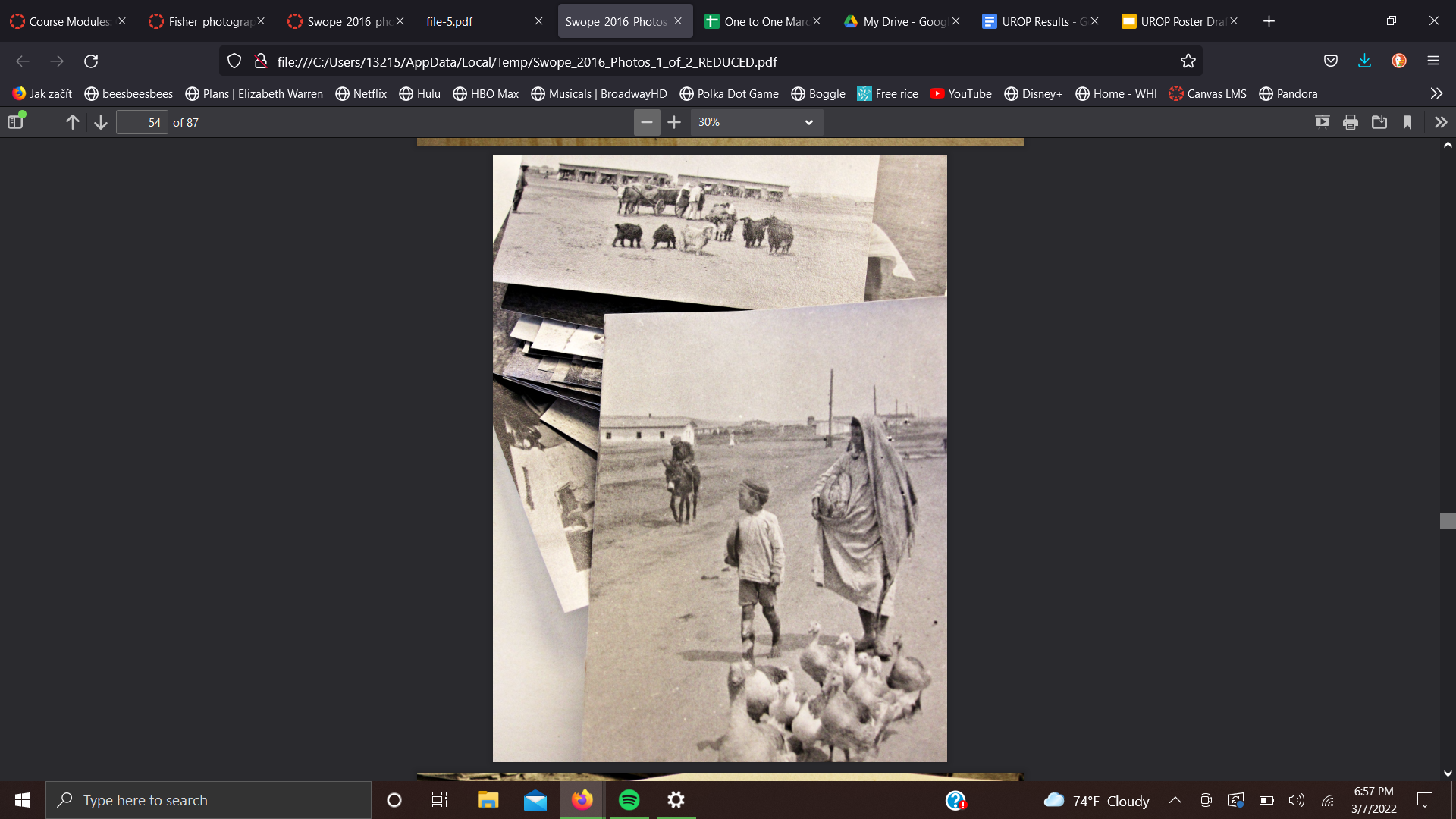 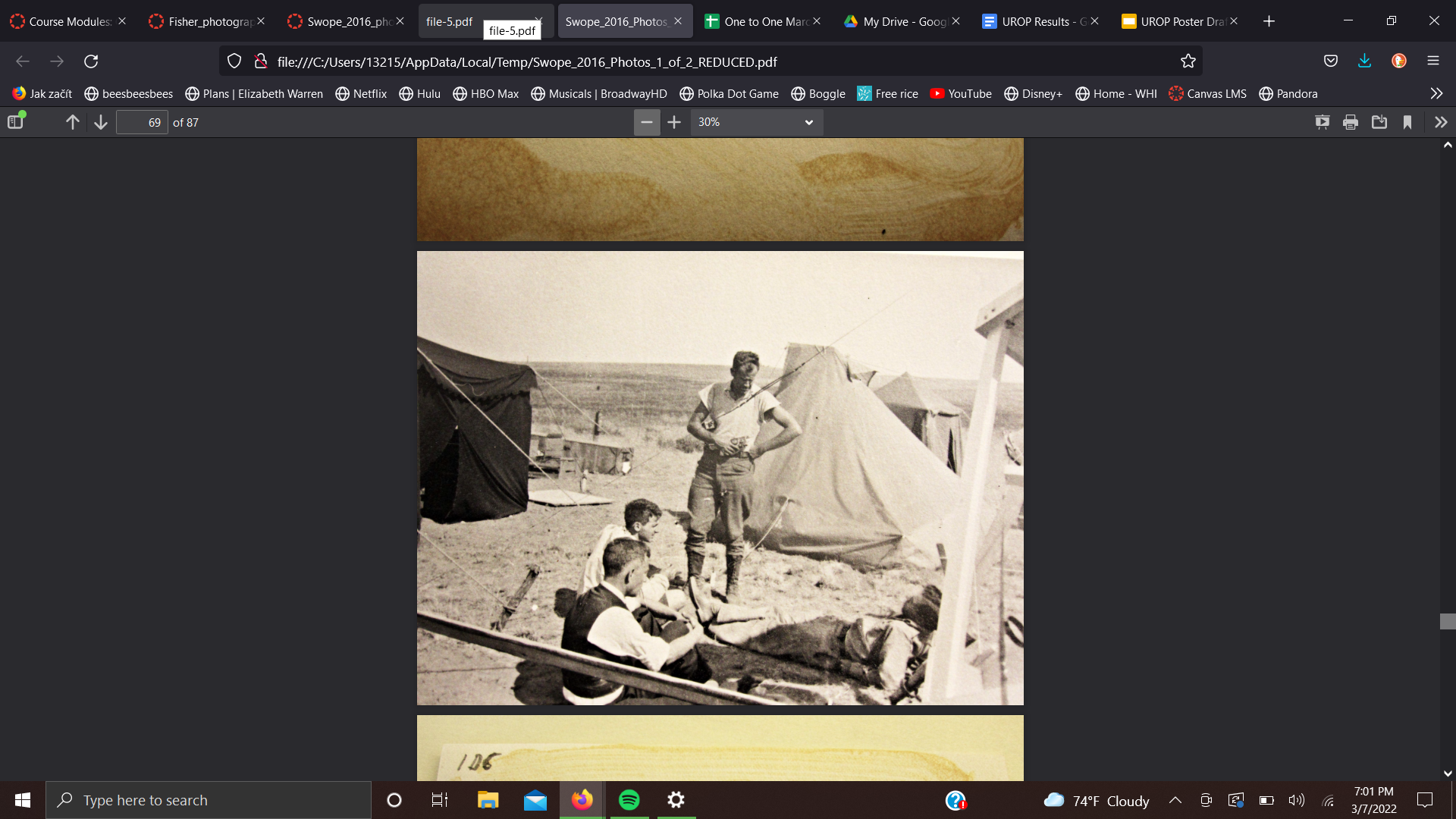 References
Fisher, Clyde. Folder ‘Eclipse in Kazakhstan (1936). Photographs 296438-296539,’ Central Archives, American Museum of Natural History, New York City.

Fisher, Clyde. “The Eclipse in Kazakhstan” Natural History magazine, 38, 3 (1936): 203-210. 

Green, Richard. Te Ata: Chickasaw Storyteller, American Treasure. University of Oklahoma Press. 2002.

Swope, Henrietta. Eclipse in Kazakhstan photographs. Central Archives, Schlesinger Library, Radcliffe College.

Swope, Henrietta. Assorted Writings. Manuscript collection, Central Archives, Schlesinger Library, Radcliffe College.
Discussion
Swope Photograph
Taken after the totality of the eclipse
Pictured: Dr. Wallace R. Brode (Ohio State University), Mr. A. H. Benfield (Cambridge, England), Dr. Joseph P. Boyce (Massachusetts Institute of Technology), Mr. Henry Hemmendinger (Harvard University)
Swope Photograph
'Ak-Bulak Market Day’ [Siberian town near eclipse expedition camp]
Behind every photograph is an inherent bias in framing and composition. Swope and Fisher each captured different elements of the expedition in their pictures, and it is difficult to gain a full understanding of the Kazakhstan expedition by solely considering one set of photo. When both Swope and Fisher’s photographic collections are considered together, the viewer gains a clearer sense of not only how the researchers went about collecting the data and necessary observations, but also a better sense of who the people behind the expedition were and how they interacted with each other.
Characteristics of Swope’s photographs:
Mostly people
Some posed photos, mostly candid
In cases where person is photographed with object, object is not being used for work
Mostly human interaction in the expedition site